CIVIL LAW AND COMMON LAWhistorical focus
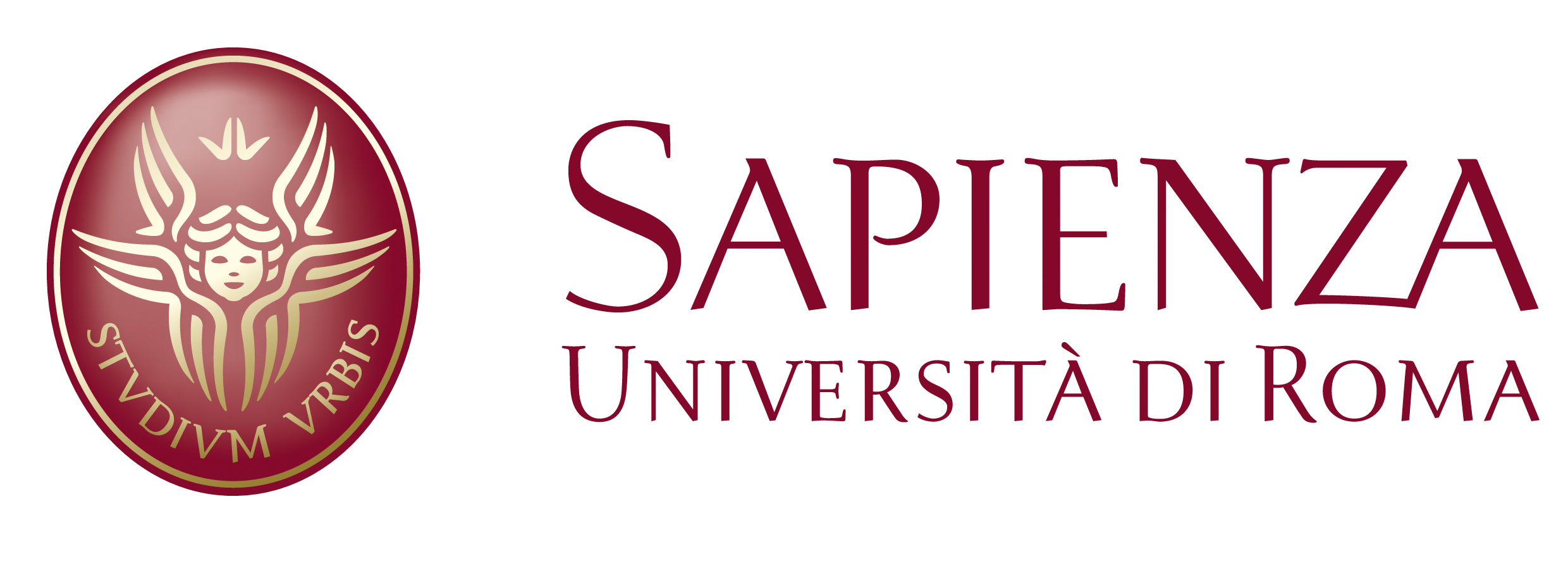 «UBI SOCIETAS IBI IUS»
Legal Order

Sources of Law  Legal System

Customary law

Jurisprudence (case-law)

Enacted legislation
From the ROMAN REPUBLICAN AGE (balance between Consuls, Senate and legislative assemblies) – to ROMAN IMPERIAL AGE 
 ABSOLUTE SOVEREIGNTY 

EMPEROR JUSTINIAN: «The imperial majesty should be armed with laws as well as glorified with arms»

 Codification of Roman Law
The spreading of the Civil law legal system, with its rational and centralized hierarchical structure, fostered the development of modern nation state: i.e., the settlement of a centralized authority able to bind all the local powers. 
  against legal fragmentations 

In the Civil law legal system the enacted legislation occupies the main role: the courts are bound by enacted law, they only retain a power of interpretation of the norms.
MIDDLE AGES  Collapse of the Roman Empire 

Political Fragmentation  Power of local lords and communities 

Customs and traditions are enforced
ENGLAND – THE ISLAND


C. Schmitt

C.H. McIlwain
Here aristocracy resisted the attempts to affirm a centralized monarchy through the imposition of the charter of rights

COMPACTS

E.g., Magna Charta Libertatum (1215 AD)
-
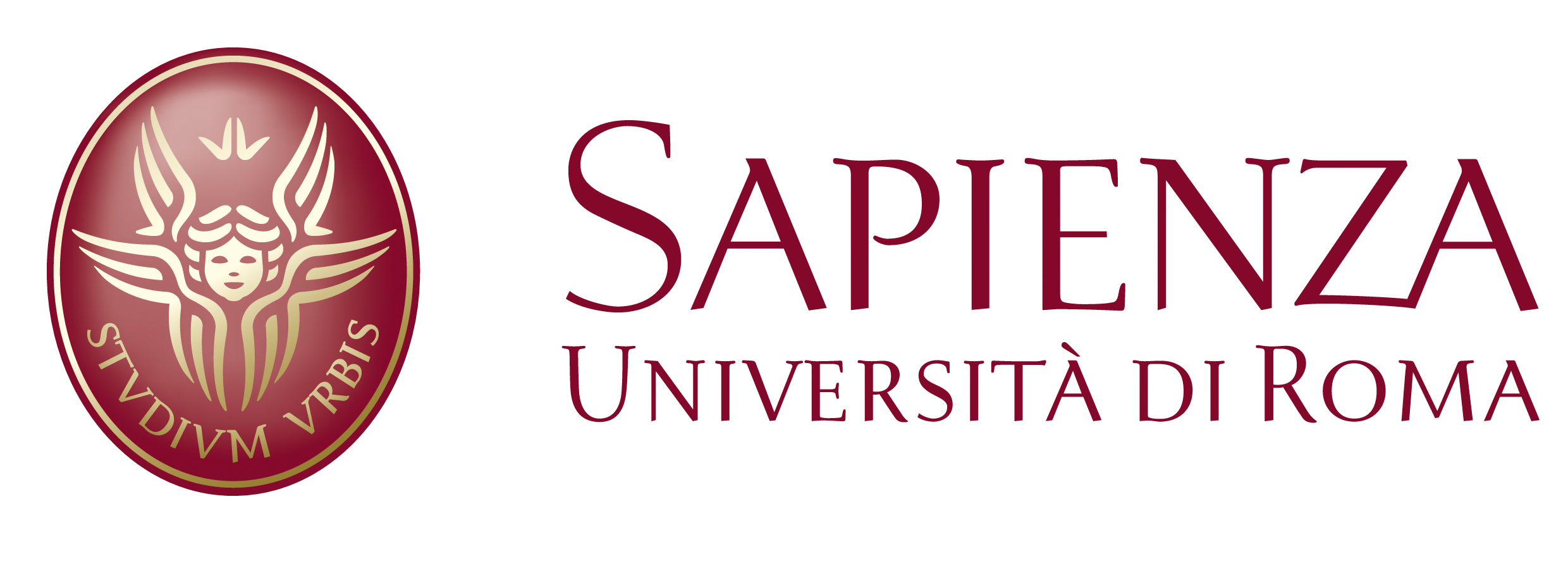 Process among equals  popular Juries

Habeas Corpus  Due process

Stare Decisis